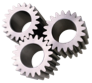 Lessons …
I Direct In All Of The Churches…
Free Will
 Powerful things
 Jesus the Cornerstone (Plumb-Level-Square)
 Drawing Near - Will of the Father
 As I Directed In All Of The Churches
Jew and Gentile
What We Will Look At In This Lesson…
Unity Of Instruction and Practice?
 What Does It Mean To Direct or Ordain?
 Origin/Source of and Authority of Practice?
Sacred Writings… (3:15)
Preach the Word… (4:2)
Not Endure Sound Doctrine… (4:5)
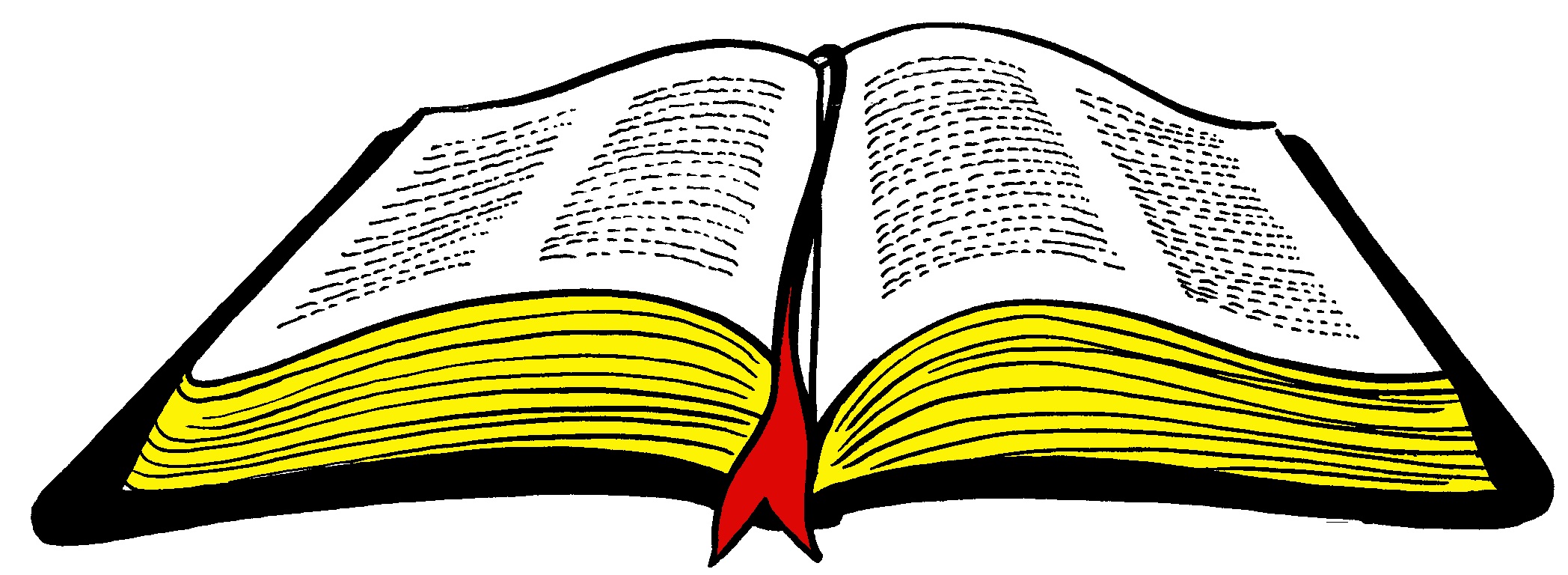 2 Timothy 3:14-4:8
This Is God’s Message
Every scripture inspired of God is also profitable for teaching, for reproof, for correction, for instruction which is in righteousness. (17) That the man of God may be complete, furnished completely unto every good work.
(3:16-17)
I Direct In All Of The Churches…
Jew and Gentile
Only, as the Lord has assigned to each one, as God has called each, in this manner let him walk. 
And so I direct in all the churches.
1 Cor. 7:17
For this reason I have sent to you Timothy, who is my beloved and faithful child in the Lord, and he will remind you of my ways which are in Christ, 
just as I teach everywhere in every church.
1 Cor. 4:17
1 Cor. 11:16 If anyone is inclined to be contentious, we have no such practice, nor do the churches of God.
(36) Was it from you that the word of God first went forth? Or has it come to you only? (37) If anyone thinks he is a prophet or spiritual, let him recognize that the things which I write to you are the Lord’s commandment.
1 Cor. 14:36-37
High Priest Appointed or Ordained… Meaning
Hebrews 5:1; 8:3
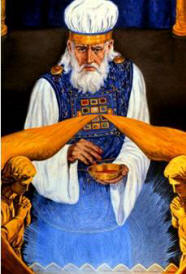 I Direct In All Of The Churches…
Law Ordained Moses/Angels - New Covenant?
Acts 7:53; Gal. 3:19; Heb. 12:25
I appeal to you, brothers, by the name of our Lord Jesus Christ, that all of you agree and that there be no divisions among you, but that you be united in the same mind and the same judgment.
1 Cor. 1:10 ESV
Unity Of Doctrine
Now concerning the collection for the saints, as I directed the churches of Galatia, so do you also.
1 Cor. 16:1
For this reason I left you in Crete, that you would set in order what remains and appoint elders in every city as I directed you,
Tit. 1:5
Only, as the Lord has assigned to each one, as God has called each, in this manner let him walk. And so I direct in all the churches.
1 Cor. 7:17
(5:4 Self Appointed?) (7:14)
God
Men
Tradition
df= “a handing down”
“The baptism of John was from what source, from heaven or from men?  ‘And they began reasoning among themselves, saying, "If we say, 'From heaven,' He will say to us, 'Then why did you not believe him?” Matt. 21:25
Doctrines Of… God or Men?
Matt. 15:9; Mk. 7:7 Of Men…
Eph. 4:14 Every Wind Of D.
1 Tim. 1:3-5 Strange Doctrines
1 Tim. 6:3 Different Doctrine
2 Tim. 4:3 Not Endure Sound D.
1 Tim. 4:6 Sound Doctrine
Tit. 1:9 Holding Fast the Faithful Word - Exhort Sound Doctrine.
Tit. 2:1, 7 Speak Fitting For S. D.
Tit. 2:10 Adorn Doctrine of God.
God
Men
Tradition of God
By mouth
or letter
2 Thess. 2:15
2 Thess. 3:6
I Cor. 11:2
Tradition of elders
Mt. 15:2; Mk. 7:13
Ancestral Tradition
Tradition Of Men
Gal. 1:14; Col. 2:8
What Is The Source?
Three Directions Of Authority
Gnosticism (Go Your Own Way)
 Apostolic Succession (Church)
 Apostles Doctrine (Authority) 

They were continually devoting themselves to the apostles’ teaching and to fellowship, to the breaking of bread and to prayer.
Acts 2:42
Matthew 28:18-20
(18) And Jesus came up and spoke to them, saying, “All authority has been given to Me in heaven and on earth. (19) “Go therefore and make disciples of all the nations, baptizing them in the name of the Father and the Son and the Holy Spirit, (20) teaching them to observe all that I commanded you; and lo, I am with you always, even to the end of the age.”